Avon beauty card
avon beauty card
Kasım ayı içerisinde canlıya alacağımız Avon Beauty Card ile müşterilerimizi yakından tanıyabilecek, mağazalarımızda kayıtlı müşterilerimize özel fırsatlar sunabileceğiz.
Başvuru Formunda alınacak bilgiler:

Ad - Soyad:
Telefon:
Mail adresi:
Doğum tarihi:
Temsilci Telefon Numarası:(var ise)
İl/İlçe:
Yasal onaylar: ☑
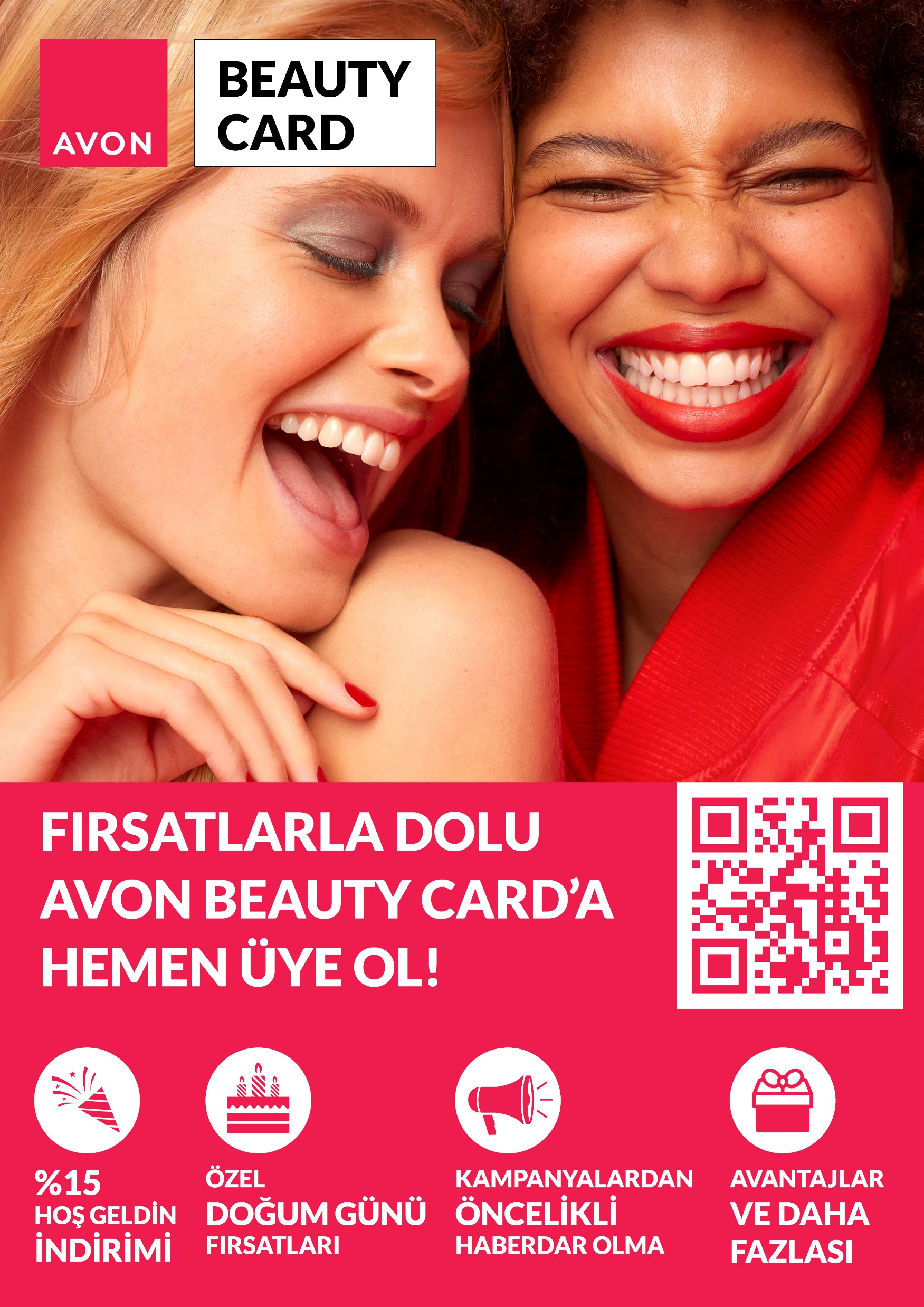 AVONCARD KAYIT yazıp 7889a SMS atan

veya

Mağazalarımızda bulunan QR kodları okutan 

müşterilerimizin kayıt olabilmeleri için başvuru formuna yönlendireceğiz
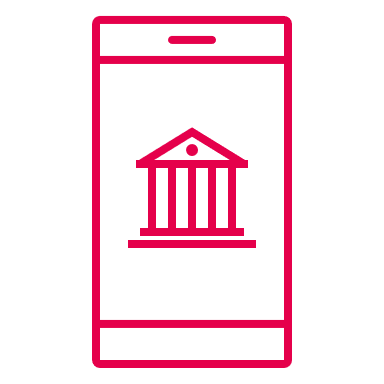 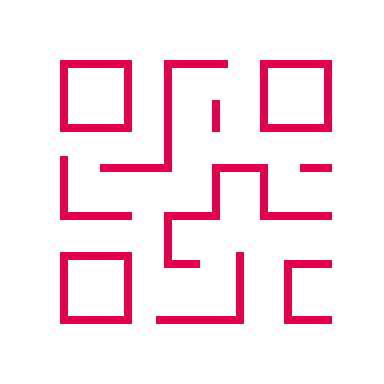 Müşterilerimize, Hoşgeldin indirimi, Doğum Günü fırsatları  gibi fırsatlar sunarken,
Pazarlama ve İletişim ekibi tarafından oluşturulacak müşteri iletişim planları ile mağazalarımıza daha çok müşteri çekmeyi, müşterilerin mağazalara giriş sıklığını artırmayı hedeflemekteyiz.
2
AVON BEAuty card
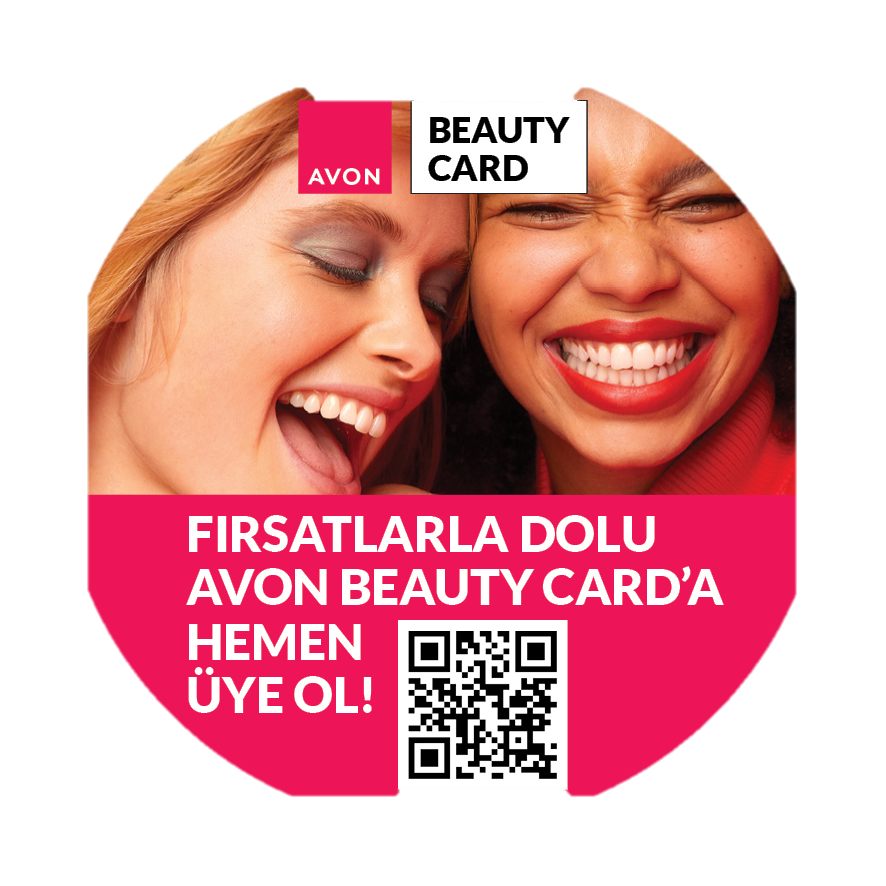 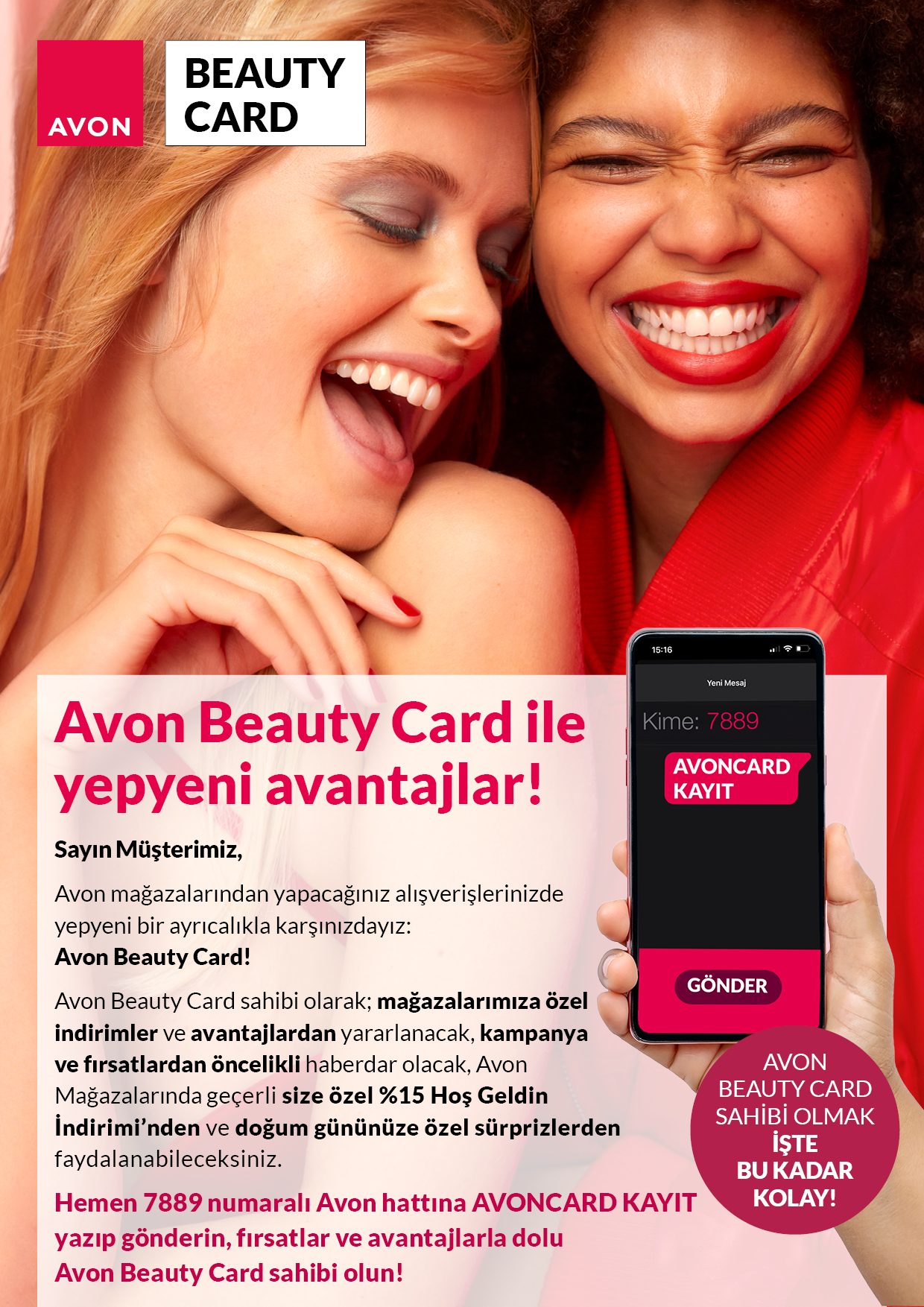 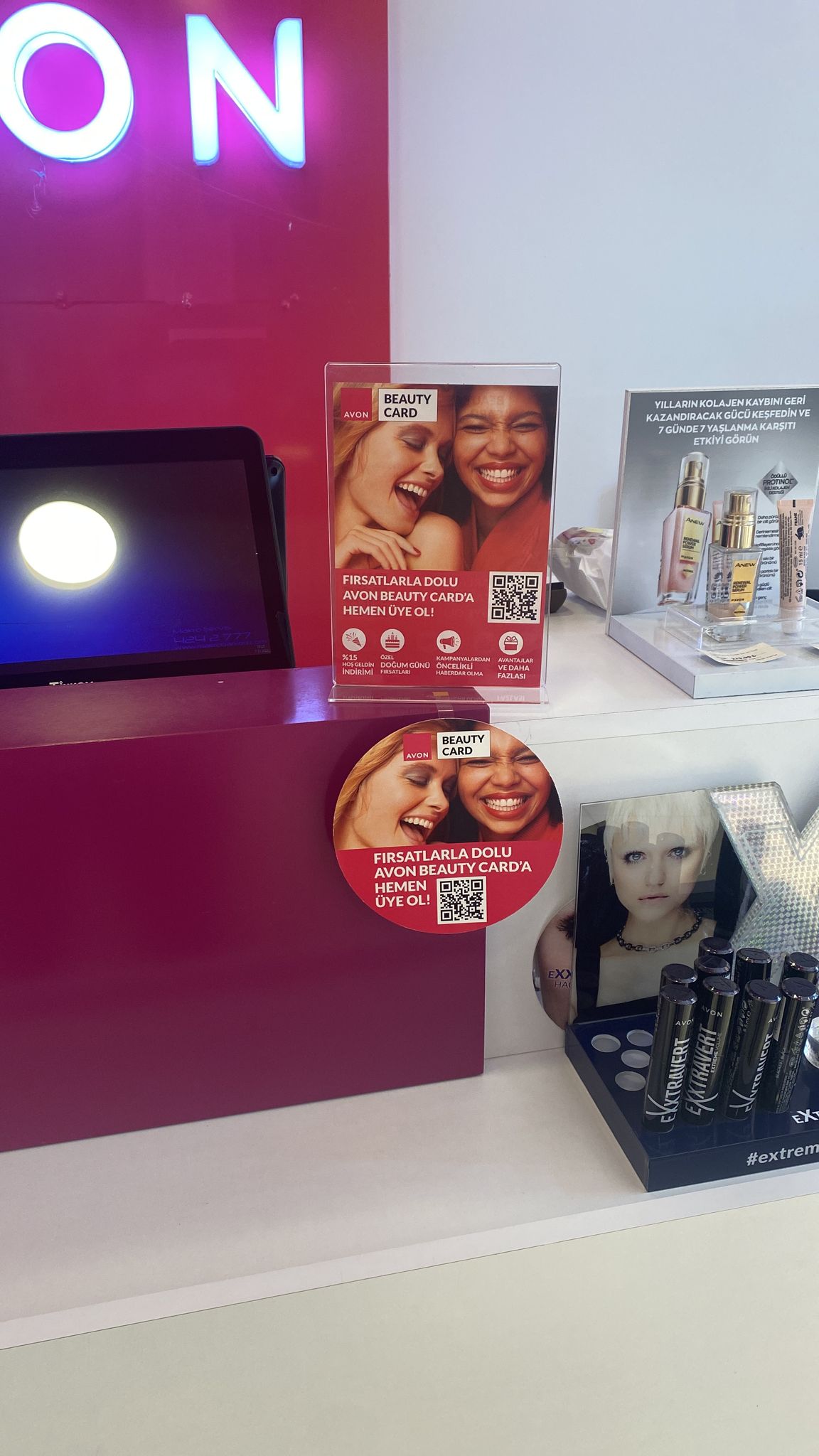 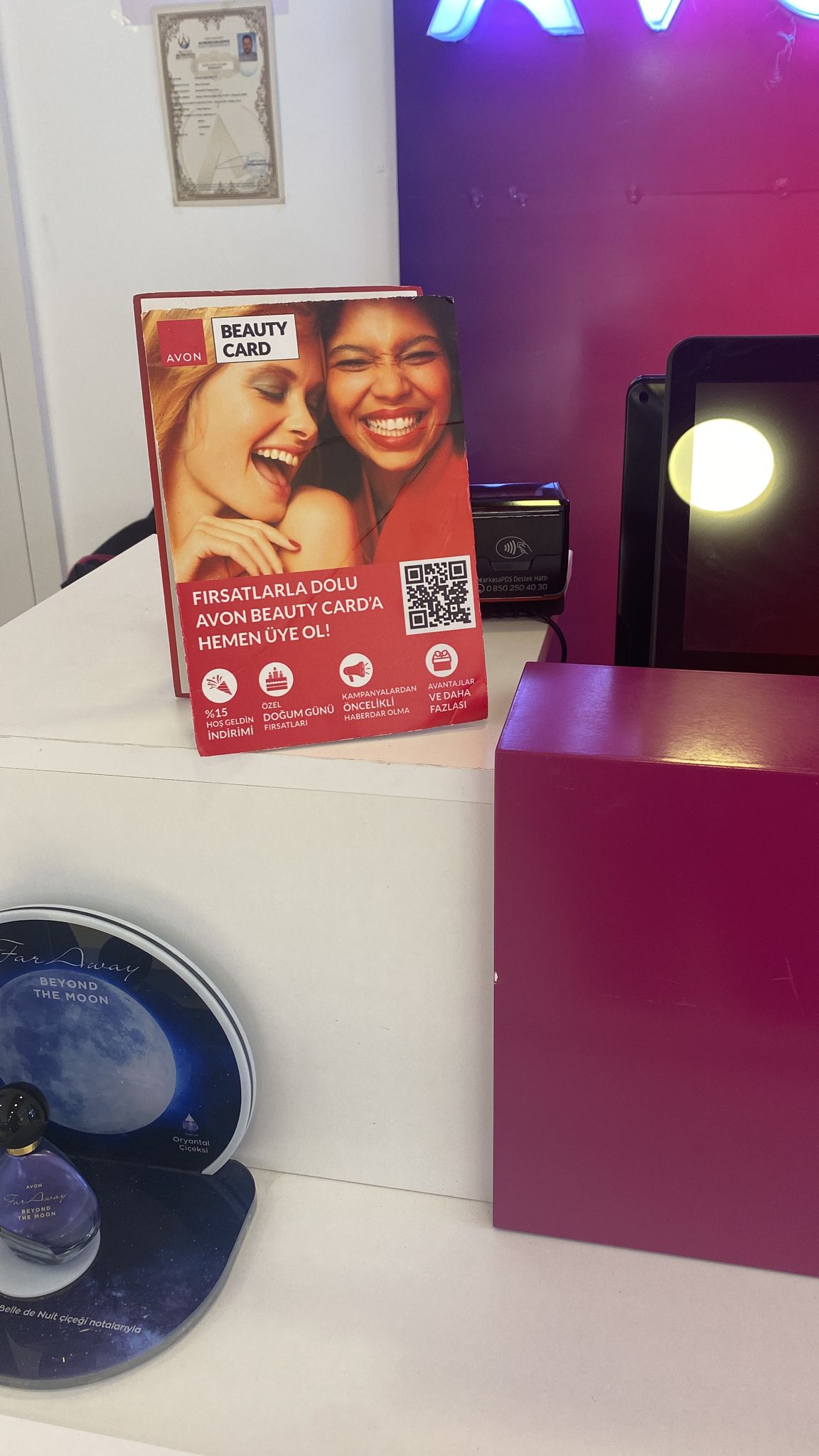 Müşterilerimize  uygulayacağımız pilot dönem kampanyaları
3
Avon beauty card- önemli detaylar
Operasyonel yoğunluğunuzu düşünerek, kasa üzerinden kayıt açılmayacak ve müşteri datası güncellenmeyecek şekilde, müşterinin kendi telefonu ile kayıt olduğu- bilgilerini güncelleyebildiği bir yapı oluşturuldu

Müşterinin kayıt olma süreci Başvuru Formunun açılması, Formun Tamamlanması, bilgilerin NEBIM sistemine akması 3-4 dk sürebilecek işlemlerdir

Kasa önüne gelmeden müşterileri Avon Beauty Card’a üye olmalarına yönlendirebilirseniz, operasyonel zorluğun önüne geçilebilir

KVKK kapsamında müşteri bilgileri kriptolu bir şekilde ekranlarınızda görünecek, yatırımcılarımızın müşteriler ile sms veya mail üzerinden direkt olarak iletişime geçmemelerini rica ederiz

Müşteri havuzumuz yeterli olgunluğa eriştiğinde, mağazanızdan Avon Beauty Card sahibi olarak alışveriş yapan müşteriler ile ilgili raporlar, perakende ekibinde bulunacaktır (Müşteri alışveriş sıklığı, Tekil müşteri sayısı vb..)
Perakende ekibi ile koordinasyon halinde pazarlama aktiviteleriniz için planlı iletişimler Avon liderliğinde gerçekleştirilecektir
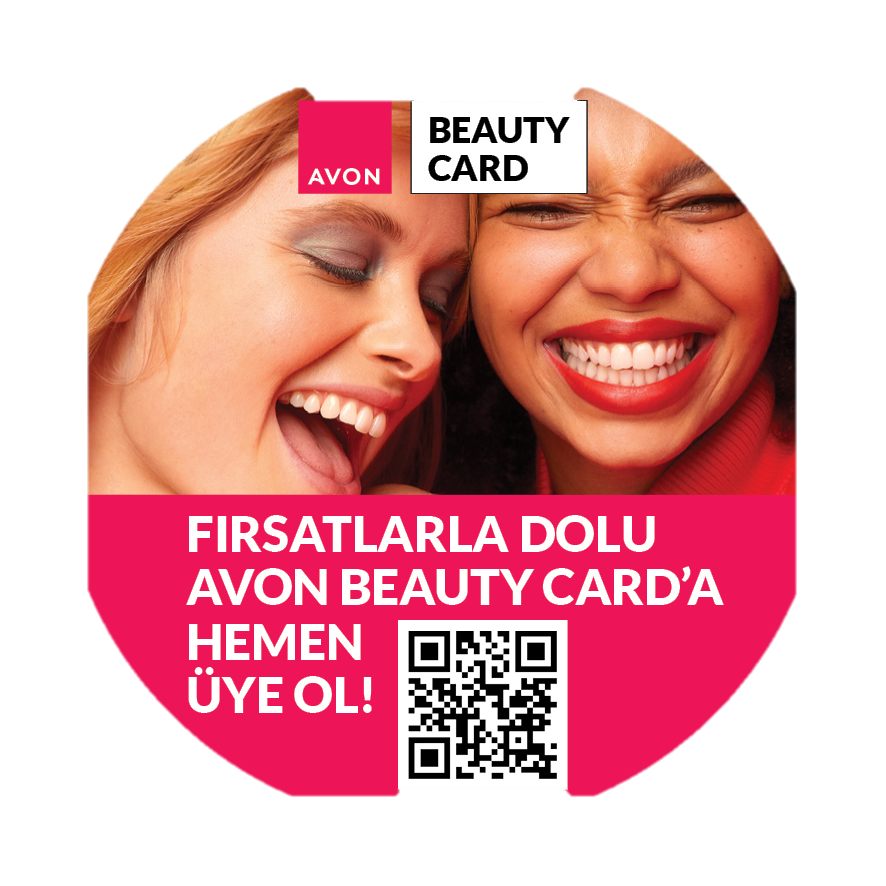 4
Nebım sıstem kullanımı
Belirtilen alandaki “Müşteri Ara” butonuna basarak perakende müşteri arama ekranı açılır.
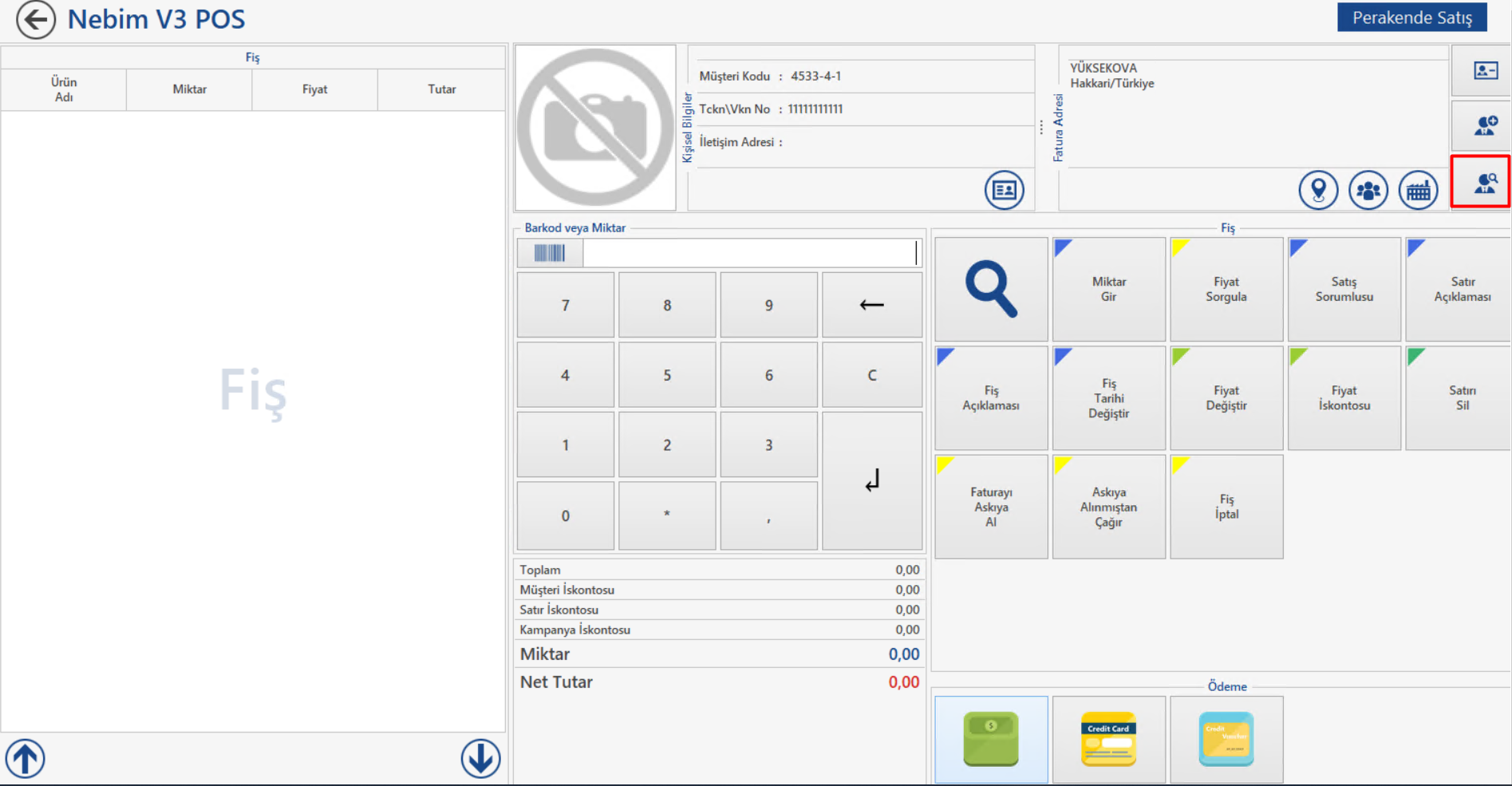 1
5
Nebım sıstem kullanımı
2. İletişim adresi alanında bulunan kırmızı ile belirtilmiş boş alana müşteri telefon numarasının son 7 hanesini başında “ * “ ekleyerek perakende müşteri aramasında bulunabilirsiniz.
3. Ek olarak Müşteri Adı kısmından’da perakende müşteri aramasında bulunabilirsiniz. Müşteri adını mouse ile çift sol tık yaparak satış ekranına çağırarak ilgili ürünleri girip satışınız gerçekleştirebilirsiniz.
2
3
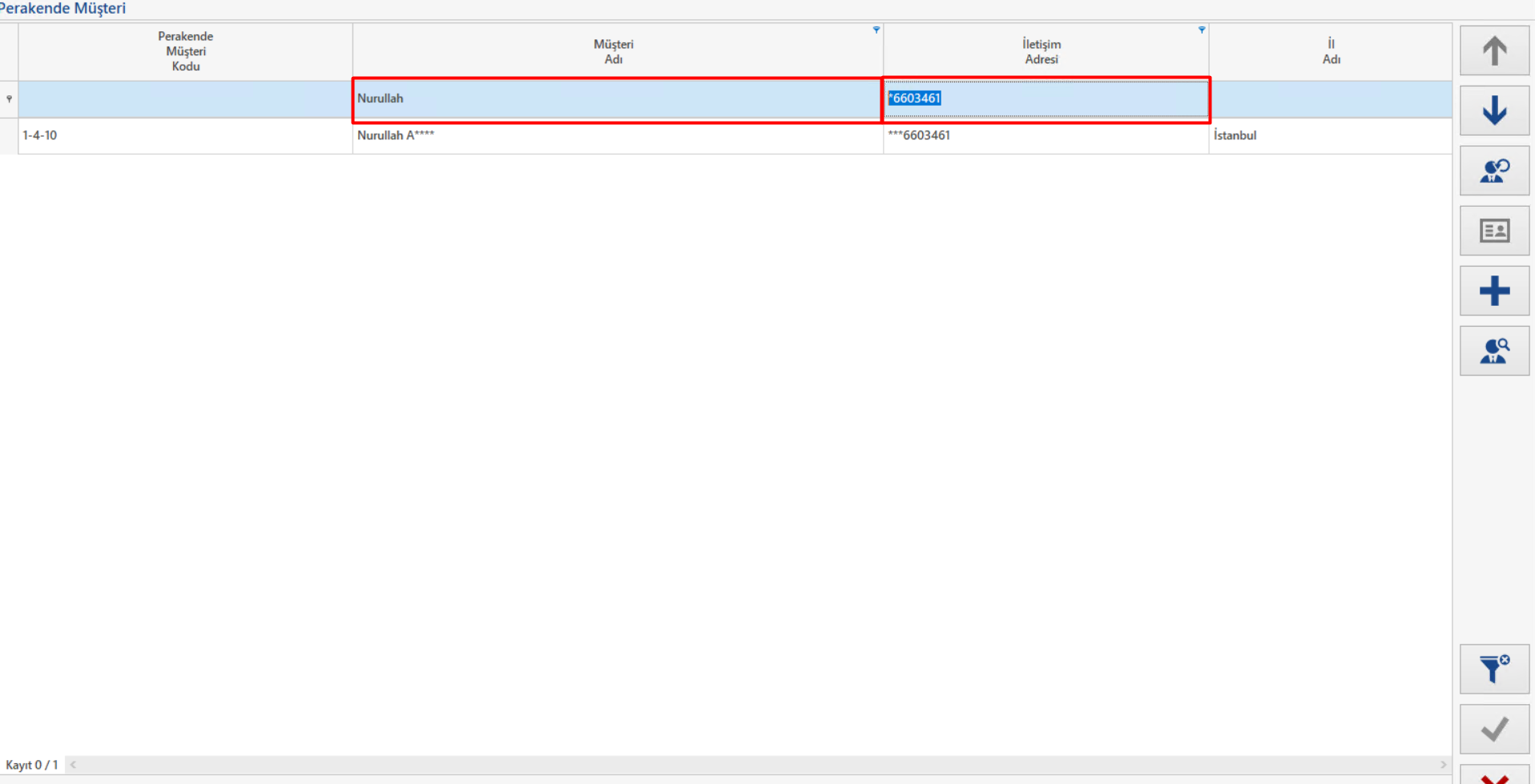 6
Nebım kullanımı
NEBIM sistemine kayıt olmasına rağmen müşteri datasına sistemde ulaşılamaması durumunda müşterilerin NEBIM üzerinde kullanabilecekleri bir Kupon Kodu alabilmeleri için Müşteri İletişim Merkezine yönlendirmeniz gerekmektedir:
Müşteri İletişim Merkezi: Telefon: (0850) 250 28 66
7